Implementation and Analysis of Quantum Search Methods for Higgs Boson Reconstruction at the LHC
Anthony Alexiades Armenakas

Dr. Keith Baker (Yale)
Introduction The Higgs Boson and its Decay Channels
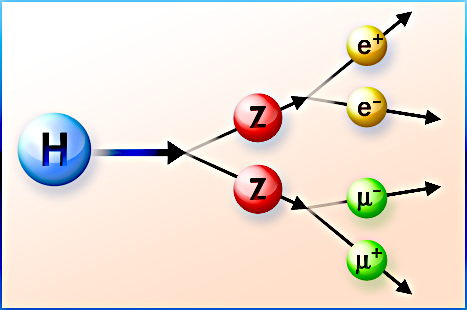 Introduction The Higgs Boson and its Decay Channels
produced in high-energy proton-proton collisions at the LHC
quickly decays into products (γγ or ZZ  4 leptons)
observed through detection of its products—commonly 4 leptons
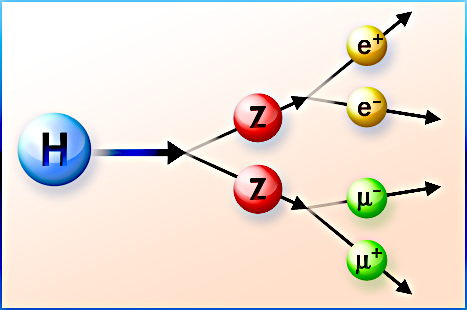 Introduction The Higgs Boson and its Decay Channels
produced in high-energy proton-proton collisions at the LHC
quickly decays into products (γγ or ZZ  4 leptons)
observed through detection of its products—commonly 4 leptons
LHC databases consist of large amount of detector data for millions of events (collisions)  costly analysis
calls for efficient alternatives to classically searching large, classical databases
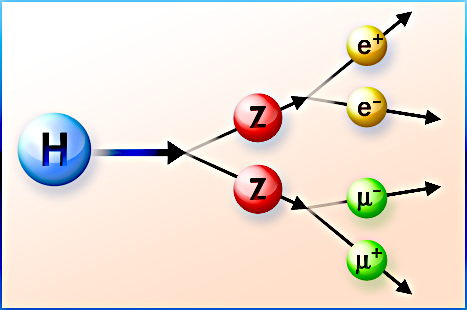 IntroductionQuantum Searches for the Higgs Boson
Quantum computing (QC) may offer speedup in filtering, search, and analysis of LHC data
LHC databases can be searched for 4-lepton events using quantum search algorithm — Grover’s algorithm
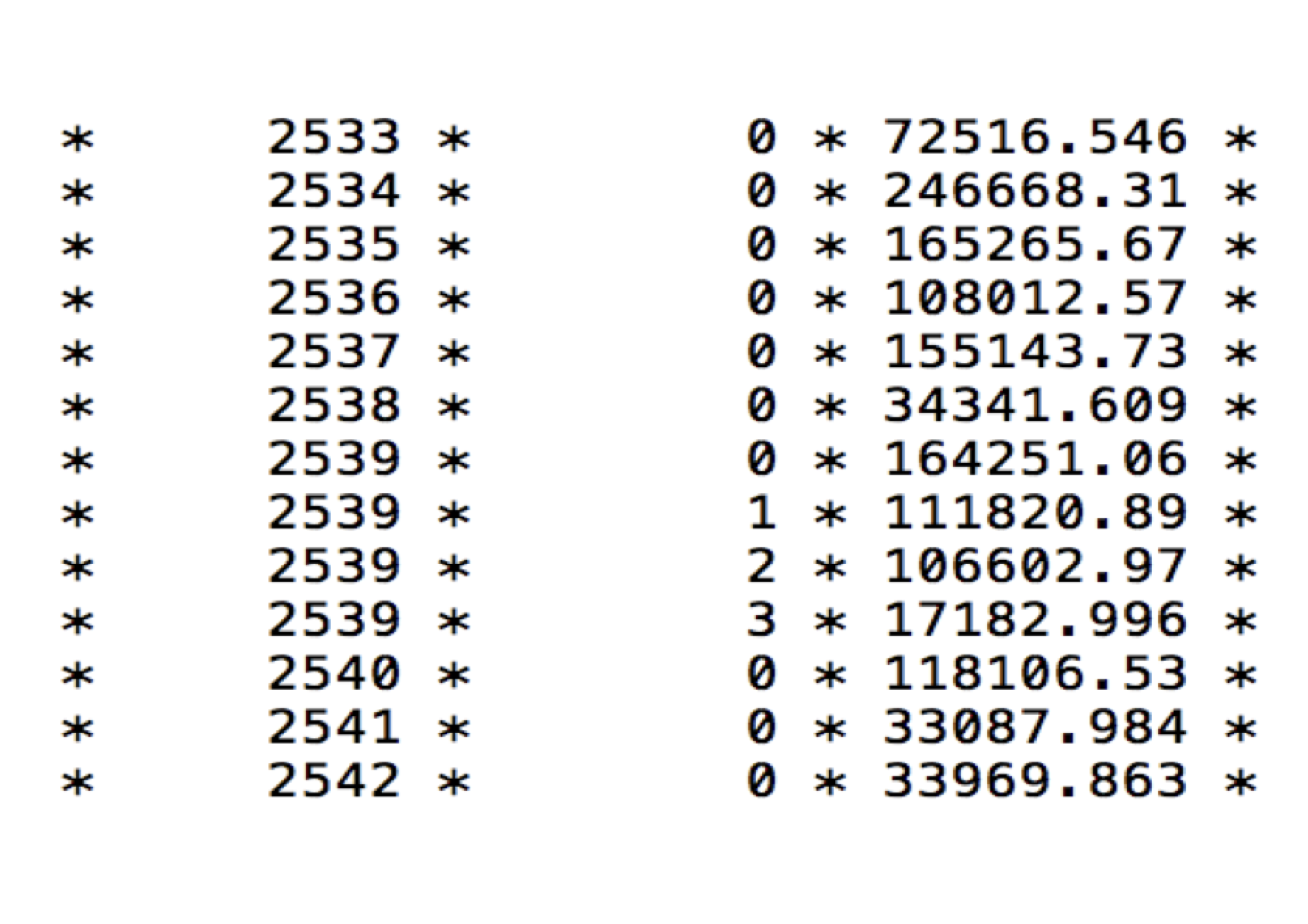 Part of an ATLAS open database of recorded leptons
Grover’s Quantum Algorithm
Amplifies the quantum state corresponding to the target entry
quantum register is measured to be in the target state with high probability
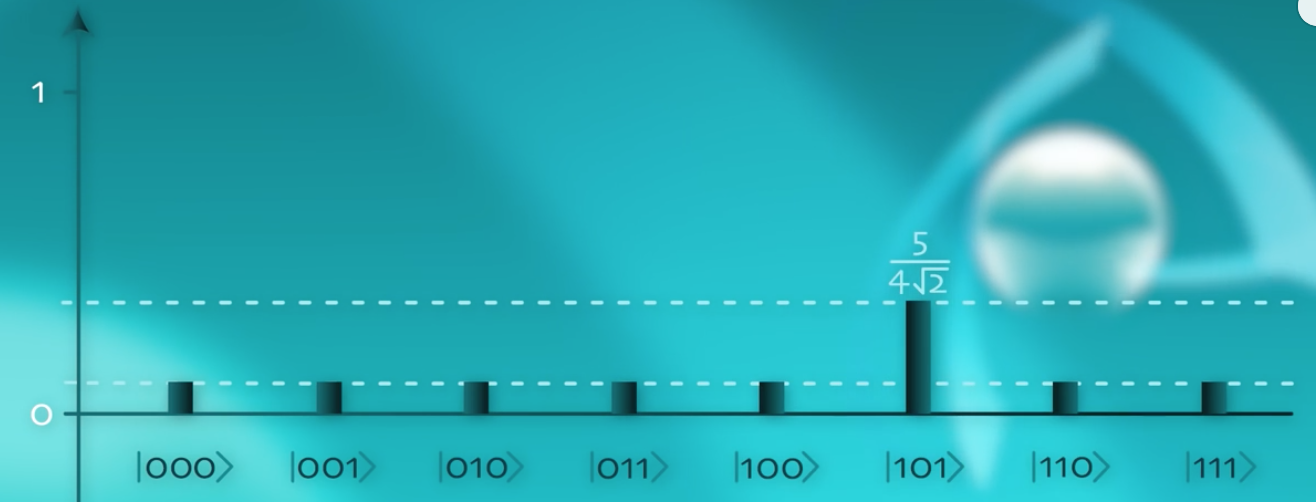 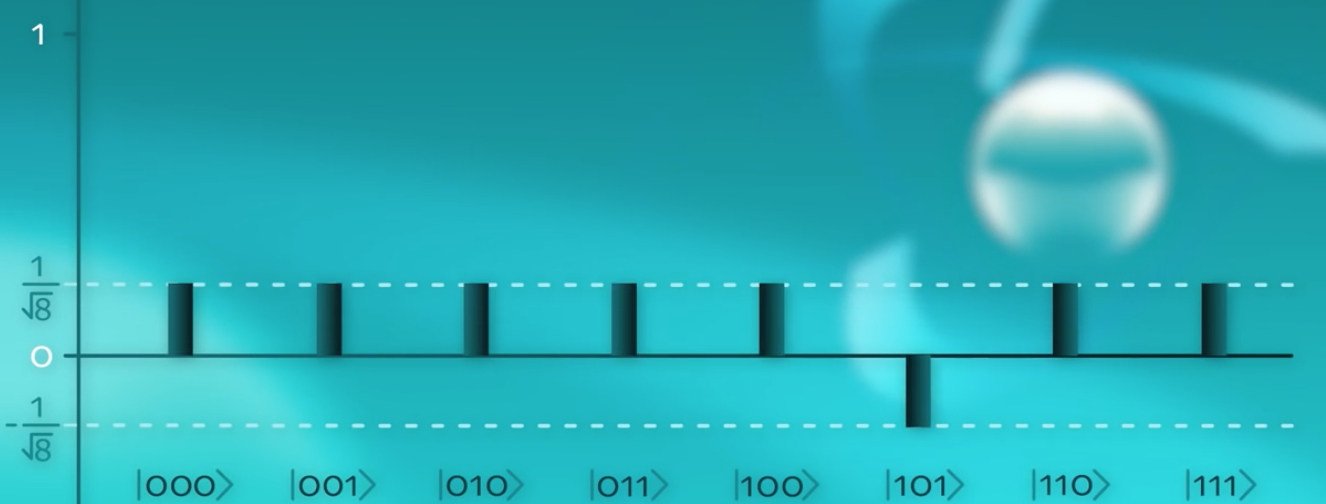 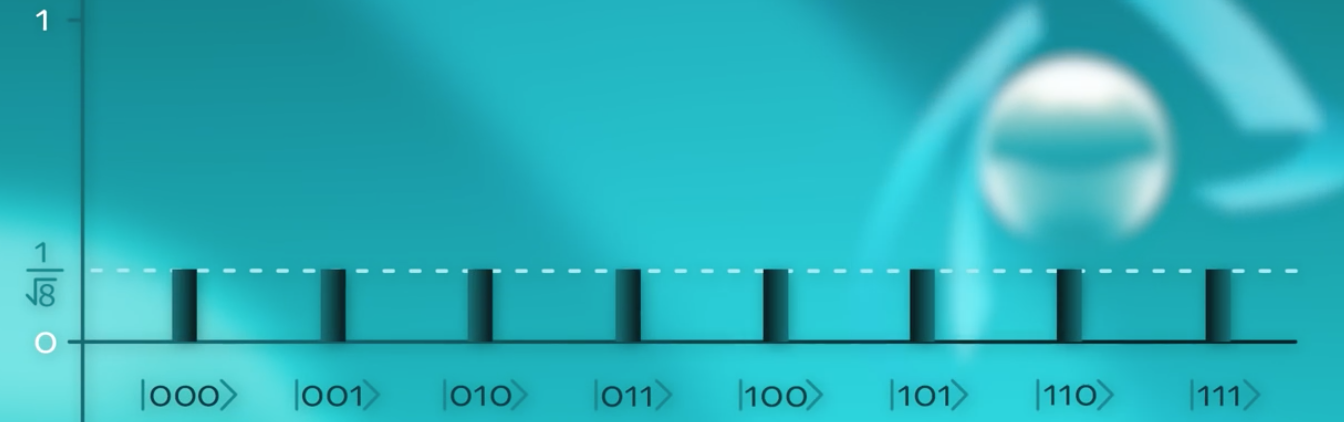 Results of Grover’s Algorithm on 2, 3, 4, and 5 qubits
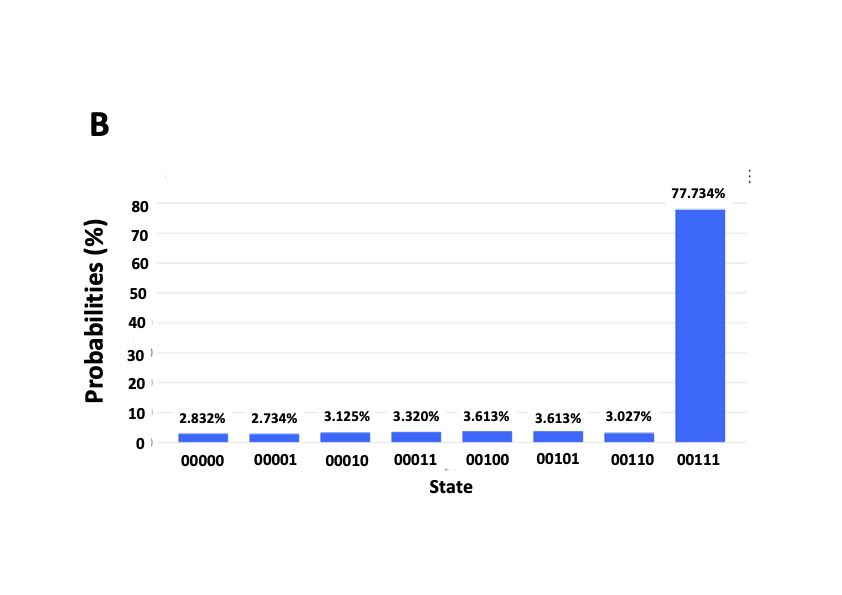 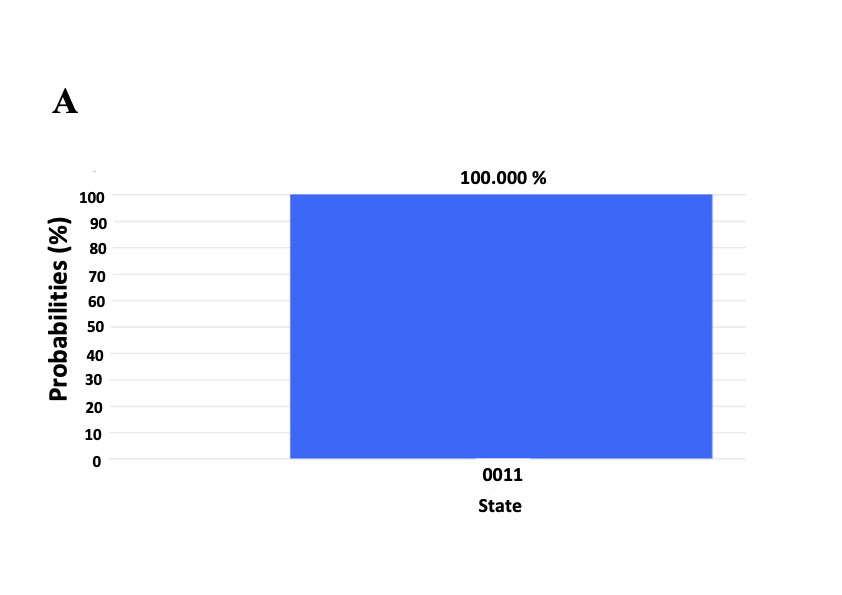 IBMQ Simulator
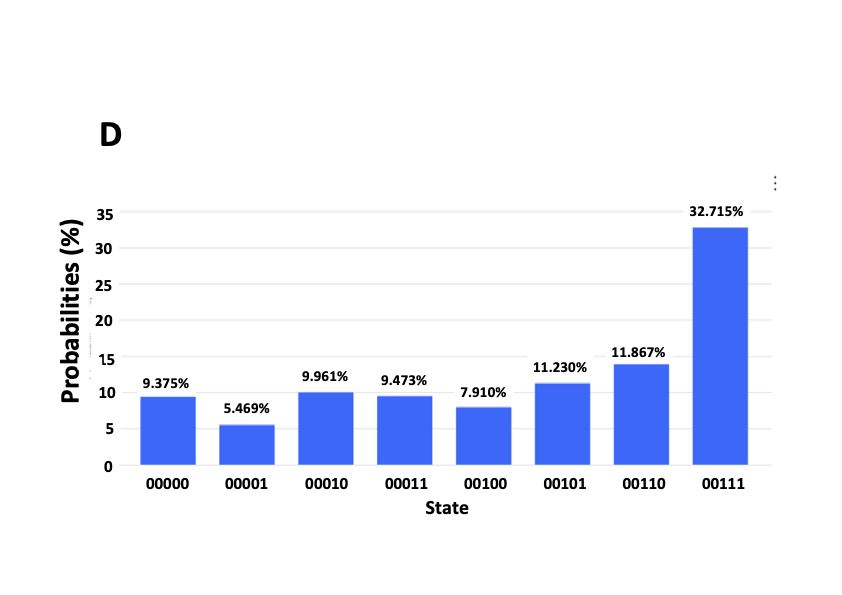 IBM Quantum Computer
3 Qubits, marked state |111>
2 Qubits, marked state |11>
Optimal Number of Iterations
Histogram of QC Simulator Results for increasing iterations of 3-qubit GA
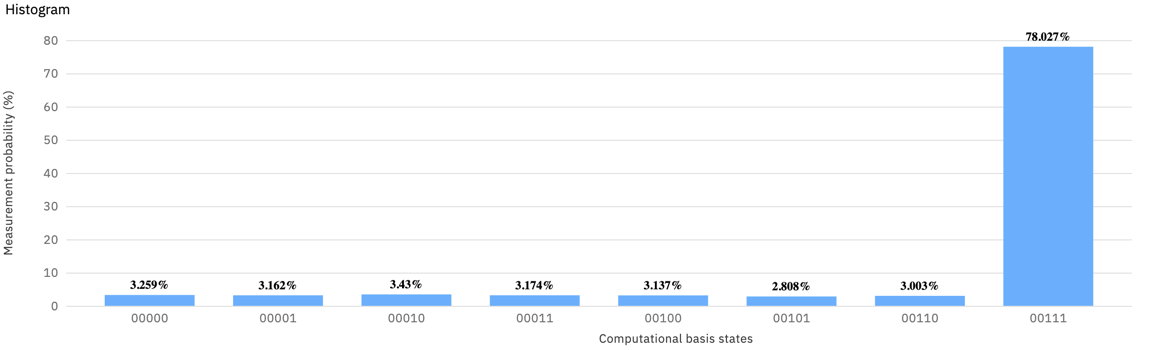 1
78%
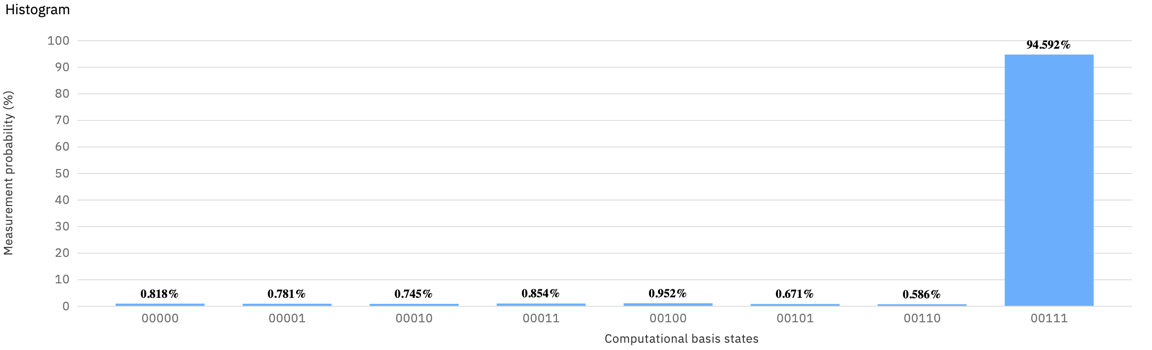 2
95%
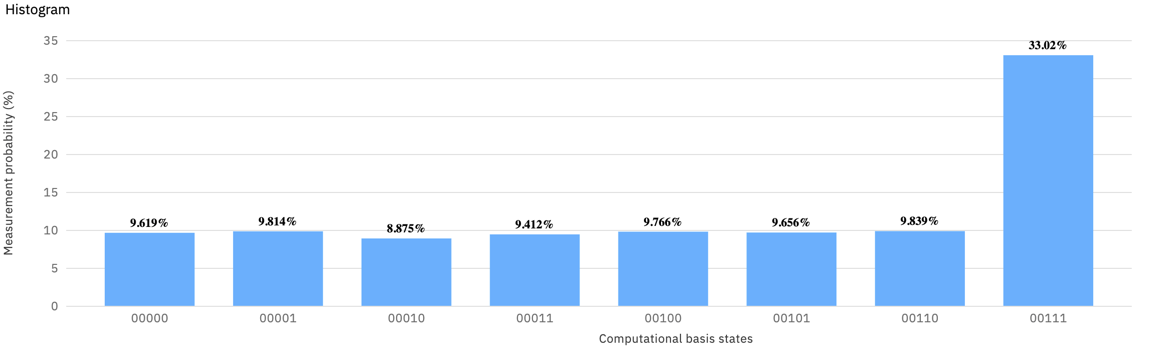 3
33%
Encoding Quantum Databases
Index Register
Value Register
Index and Value Register in entangled database 
constructed using control gates, with index as control and value as target
Entangled
Encoding Quantum Databases
Index Register
Value Register
Index and Value Register in entangled database 
constructed using control gates, with index as control and value as target
Entangled
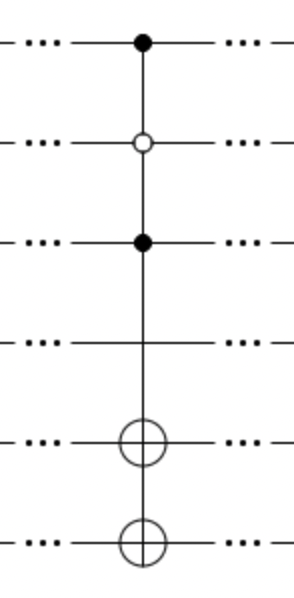 Index Register
Value Register
Data entry (x = 101, f(x) = 011 in quantum form via control-NOT gates
Encoding ATLAS Data into a Quantum Circuit
Index Register
Value Register
Index and Value Register in entangled database 
constructed using control gates, with index as control and value as target
Entangled
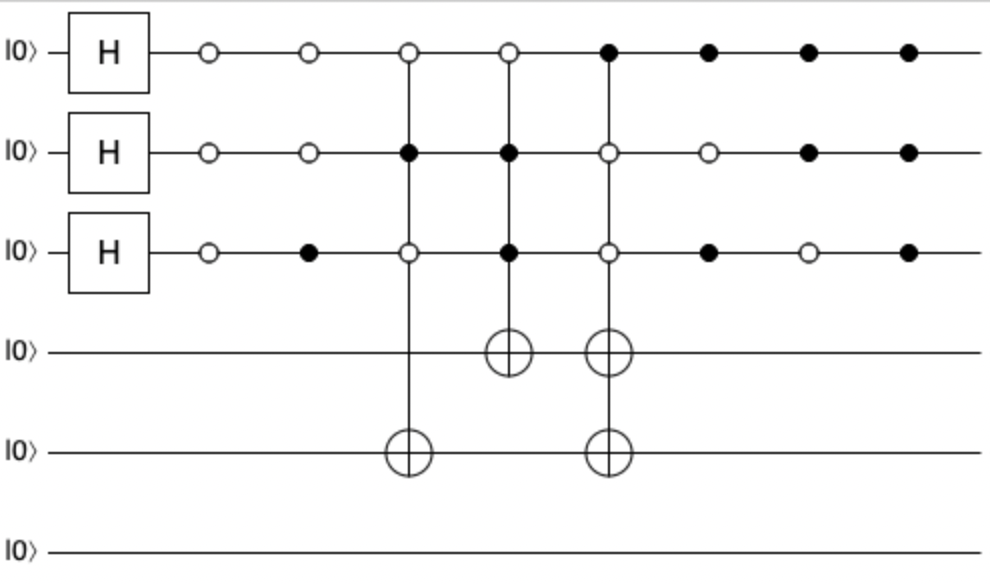 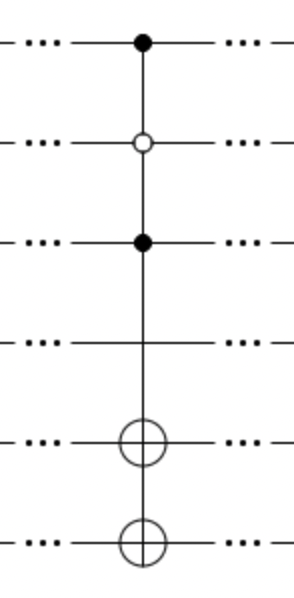 Index Register
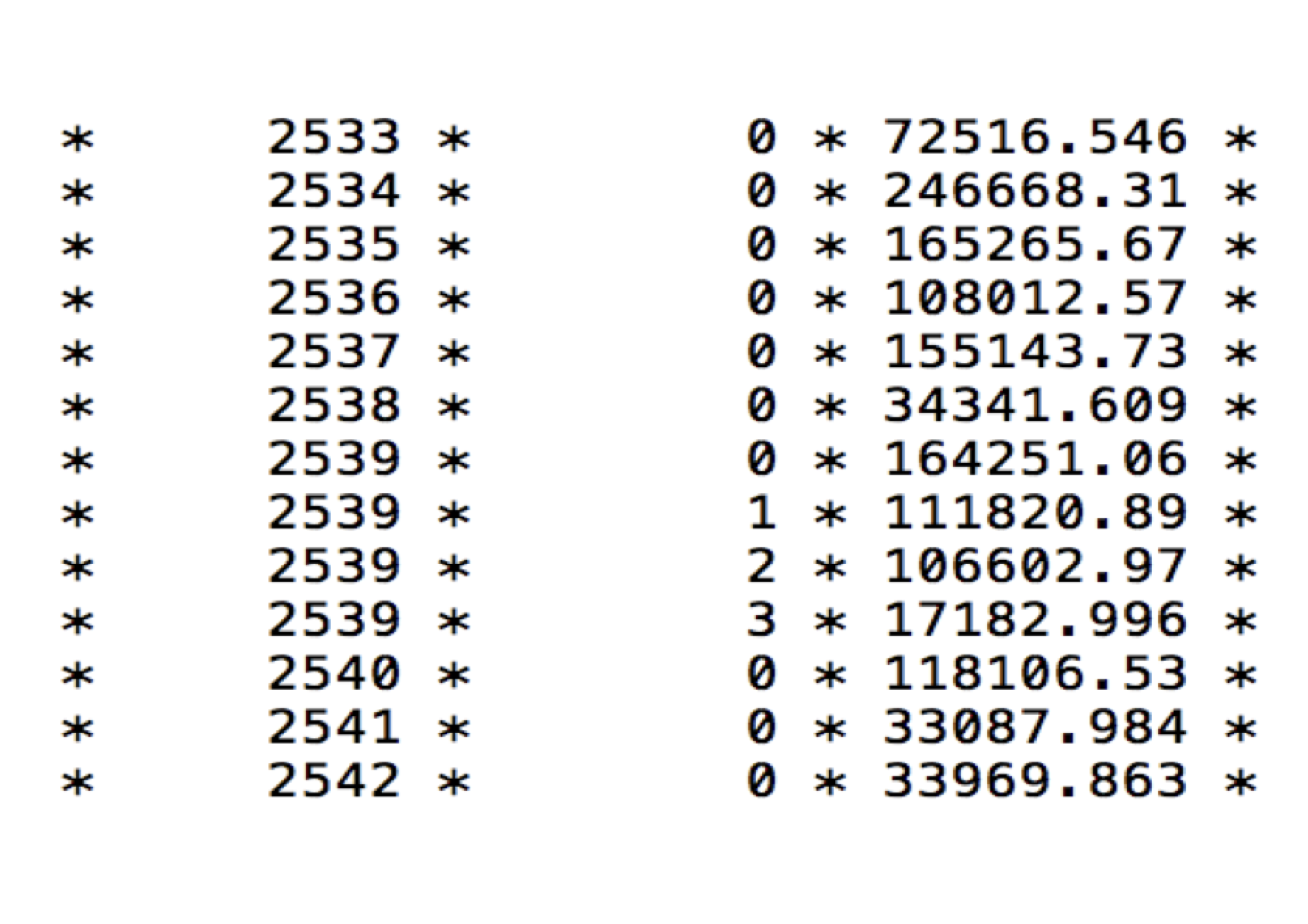 Value Register
Data entry (x = 101, f(x) = 011 in quantum form via control-NOT gates
Encoding ATLAS Data into a Quantum Circuit
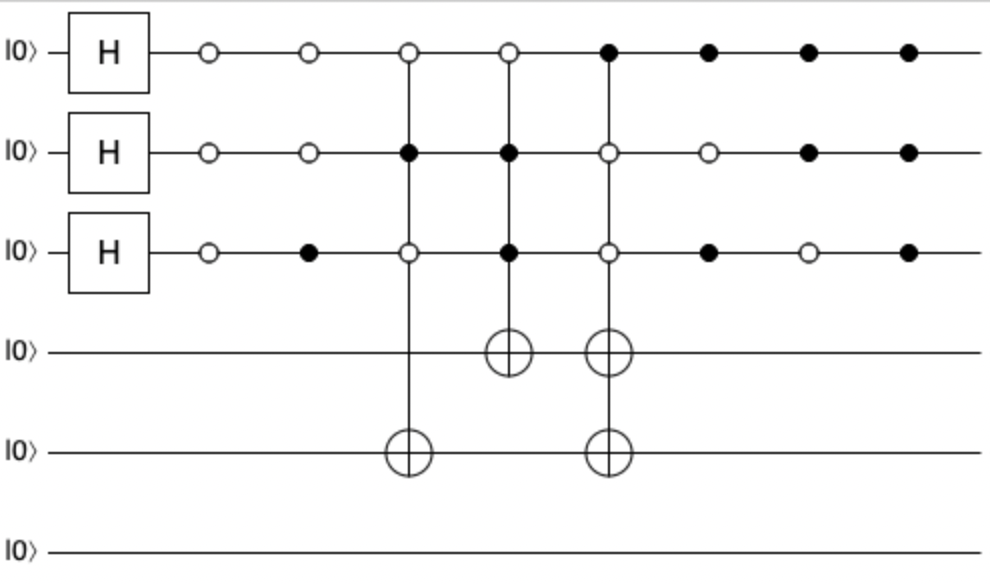 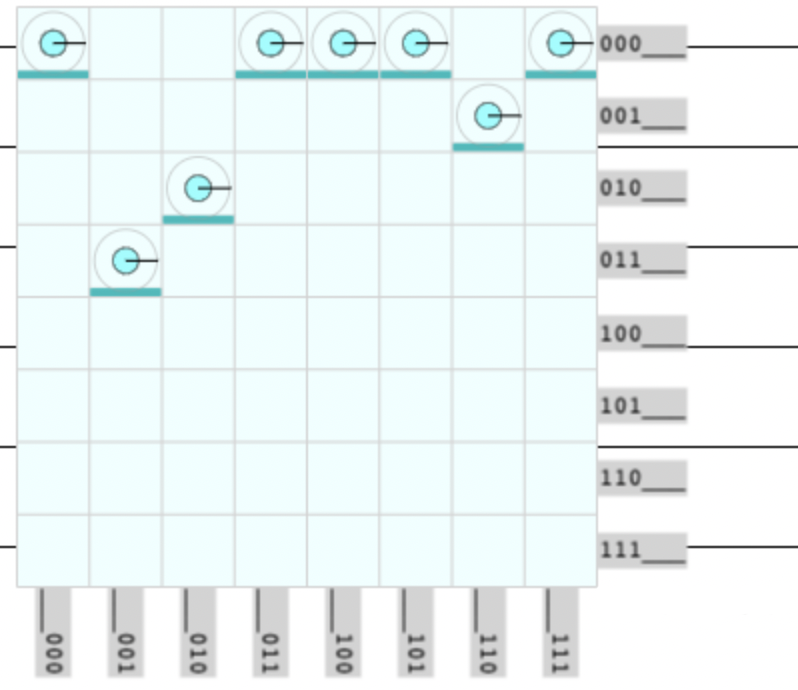 Value
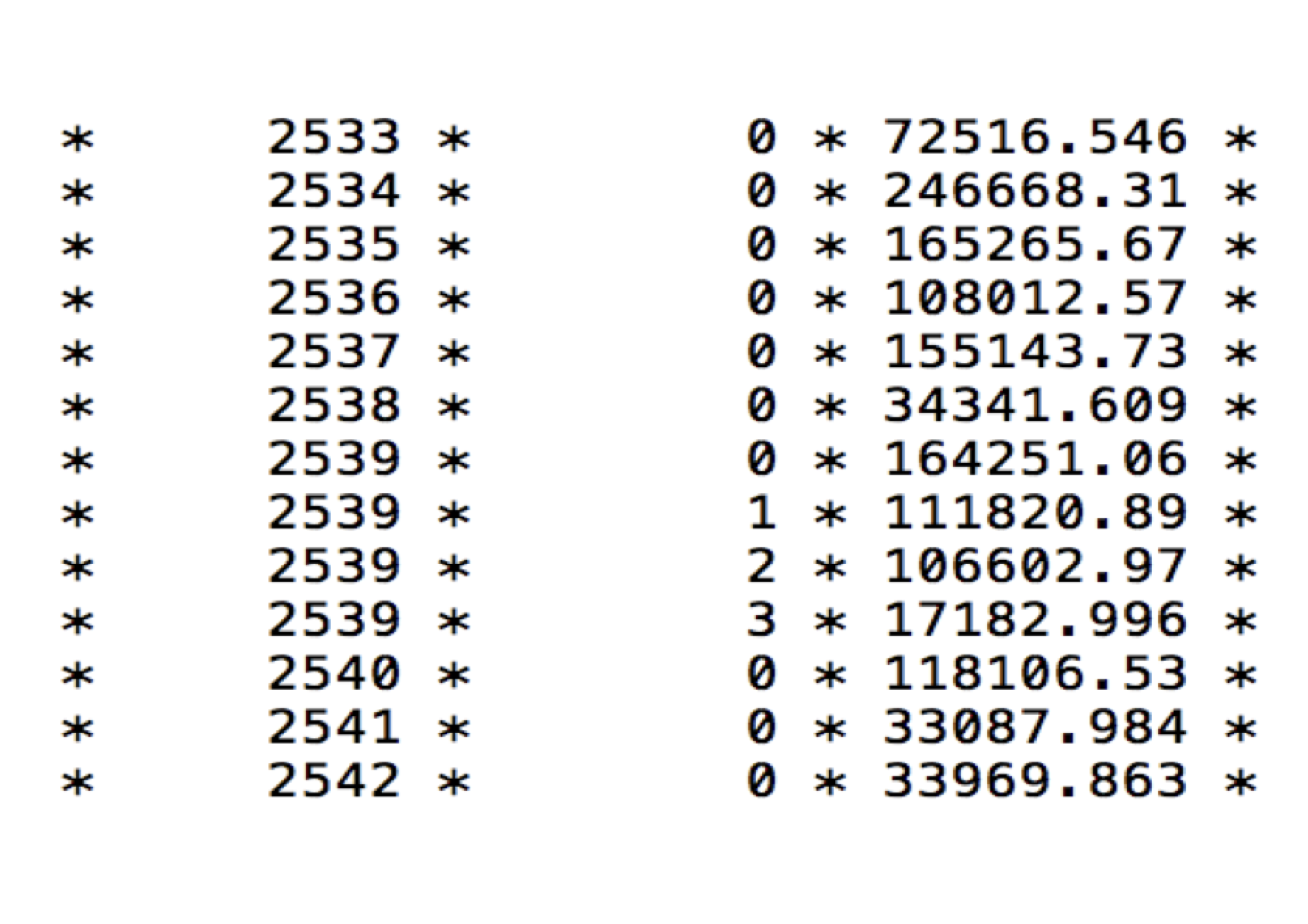 Index
Representation of encoded 8-entry segment of database
Method
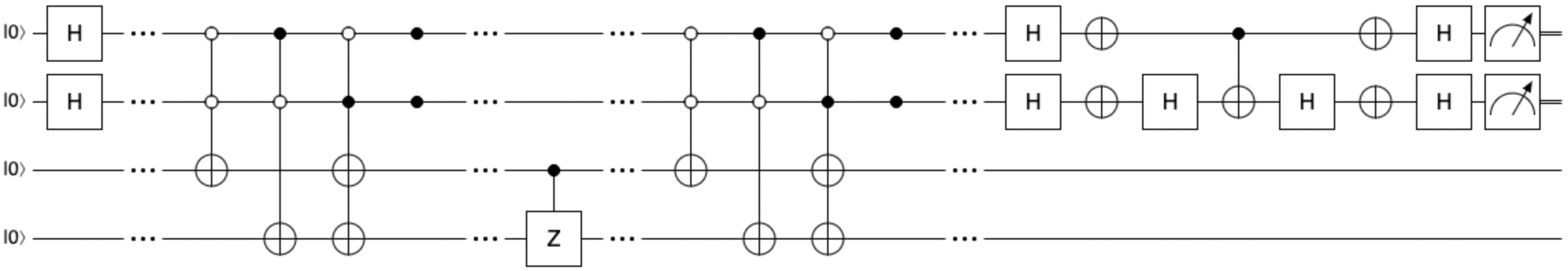 Index
Value
Method
0      1      2      3
11
00
10
01
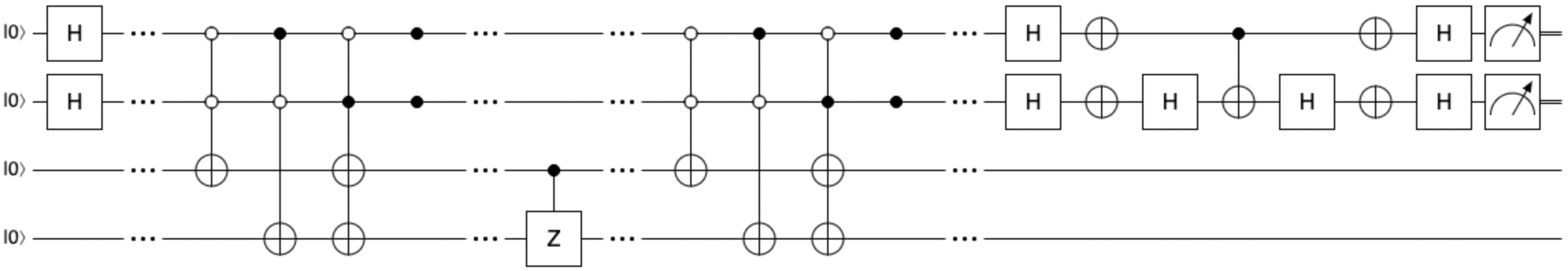 Index
Value
10
00
11
01
Equal superposition of index register
1      2      3      0
Data Encoded into Quantum Database
*Convention: state |a b> describes state with qubit 0 in state b and qubit 1 in state a
Method
0      1      2      3
11
00
10
01
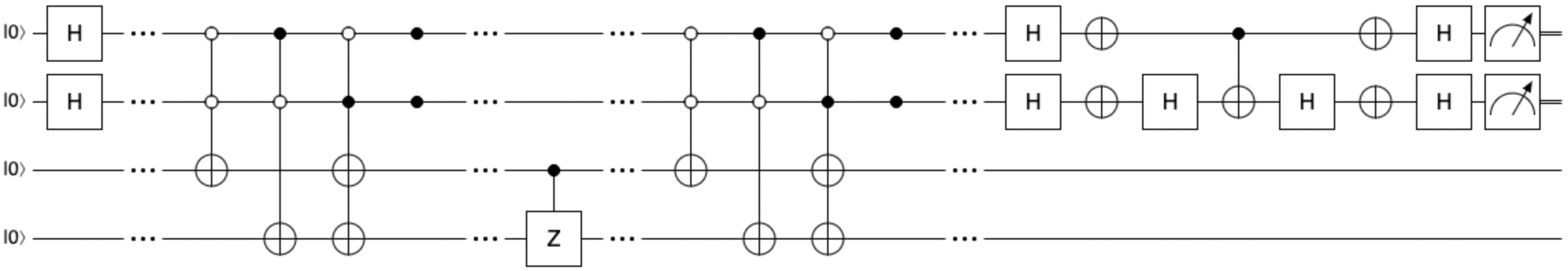 Index
Value
10
00
11
01
Equal superposition of index register
Oracle
1      2      3      0
Data Encoded into Quantum Database
*Convention: state |a b> describes state with qubit 0 in state b and qubit 1 in state a
Method
0      1      2      3
11
00
10
01
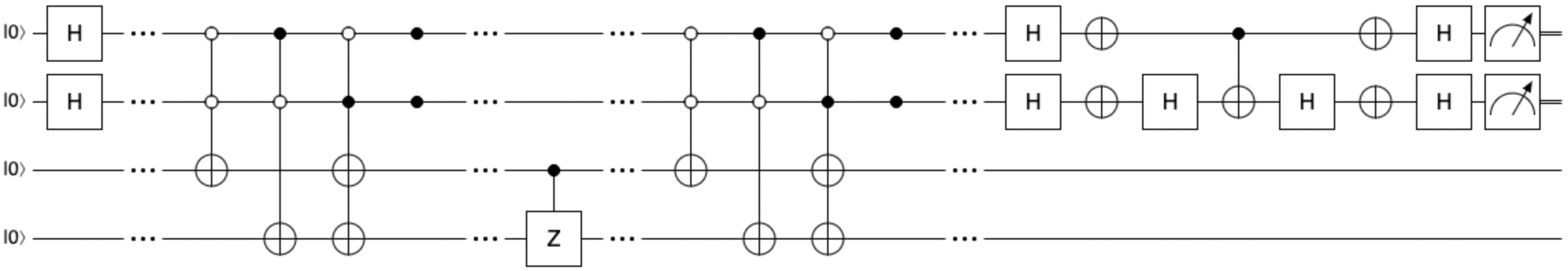 Index
Value
10
00
11
01
Equal superposition of index register
Oracle
Diffusion Operator
1      2      3      0
Inverts amplitudes about the mean, amplifying the amplitude of target state
Data Encoded into Quantum Database
Oracle marks the entangled target state |01 11> based on target value, shifting the phase of |01 11>
*Convention: state |a b> describes state with qubit 0 in state b and qubit 1 in state a
Method
0      1      2      3
11
00
10
01
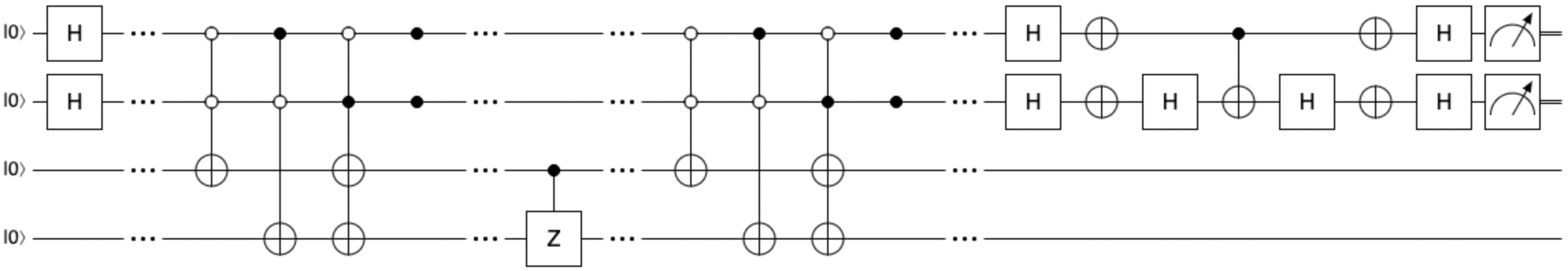 Index
Value
10
00
11
01
Equal superposition of index register
Oracle
Measurement
Diffusion Operator
1      2      3      0
Index Register is Measured, and bit value is index of target value (here, 3)
Inverts amplitudes about the mean, amplifying the amplitude of target state
Data Encoded into Quantum Database
Oracle marks the entangled target state |01 11> based on target value, shifting the phase of |01 11>
*Convention: state |a b> describes state with qubit 0 in state b and qubit 1 in state a
Results
Index
Value
Results: 3 Qubit Index Register
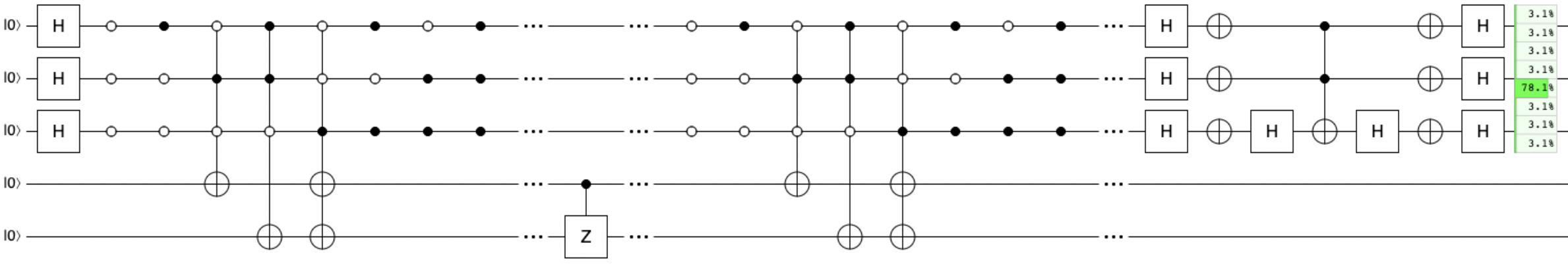 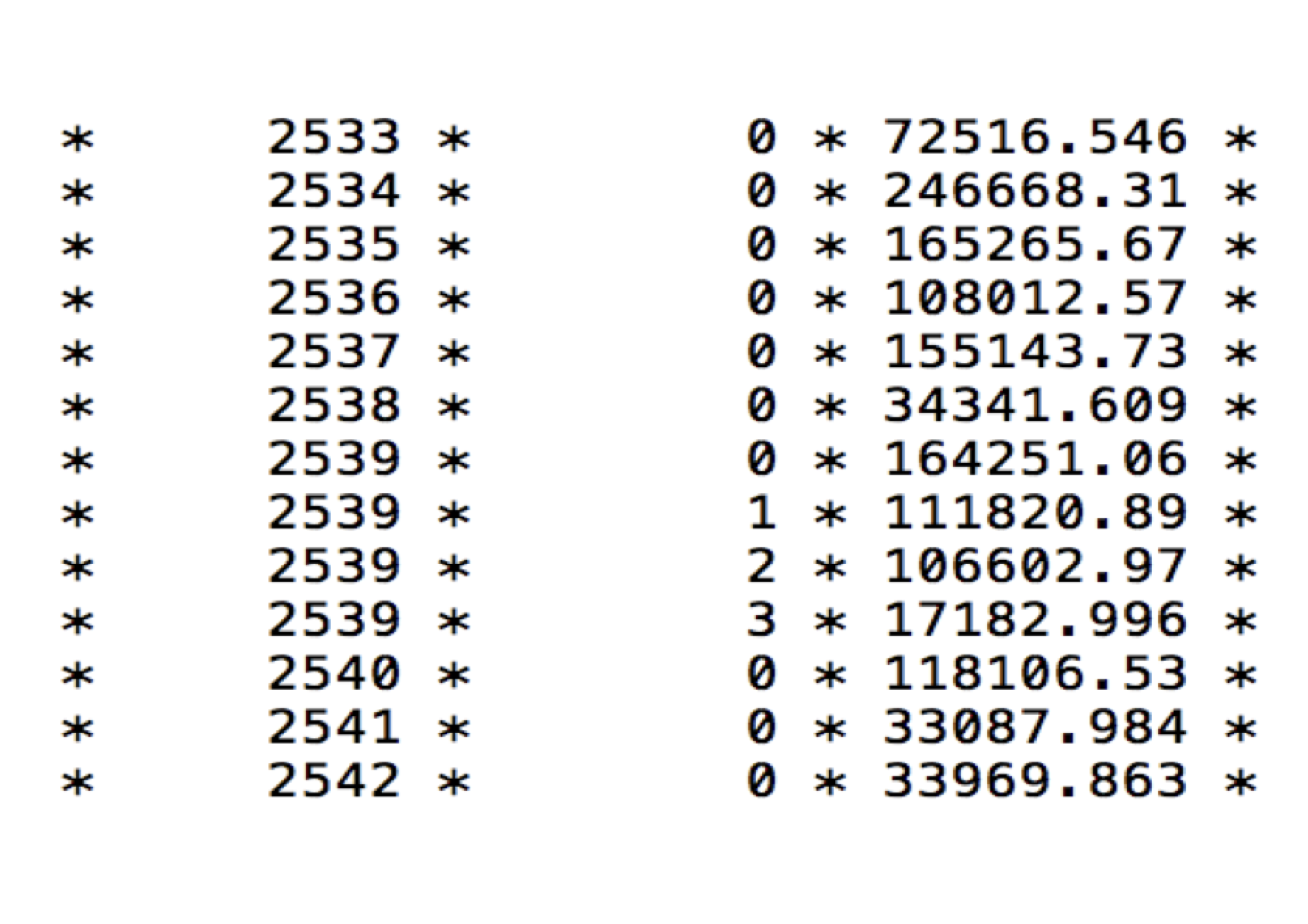 Results: IBM Qiskit
Quantum circuit implementing GA on quantum ATLAS Data
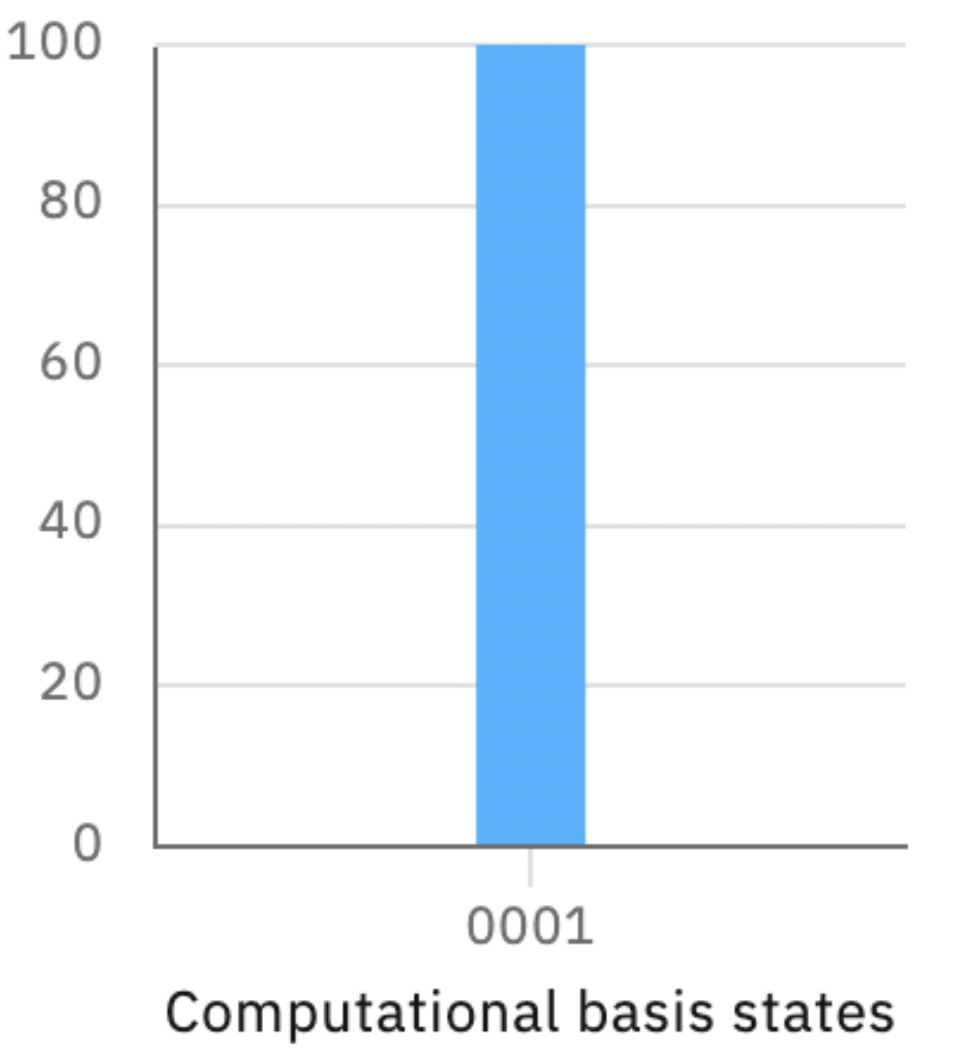 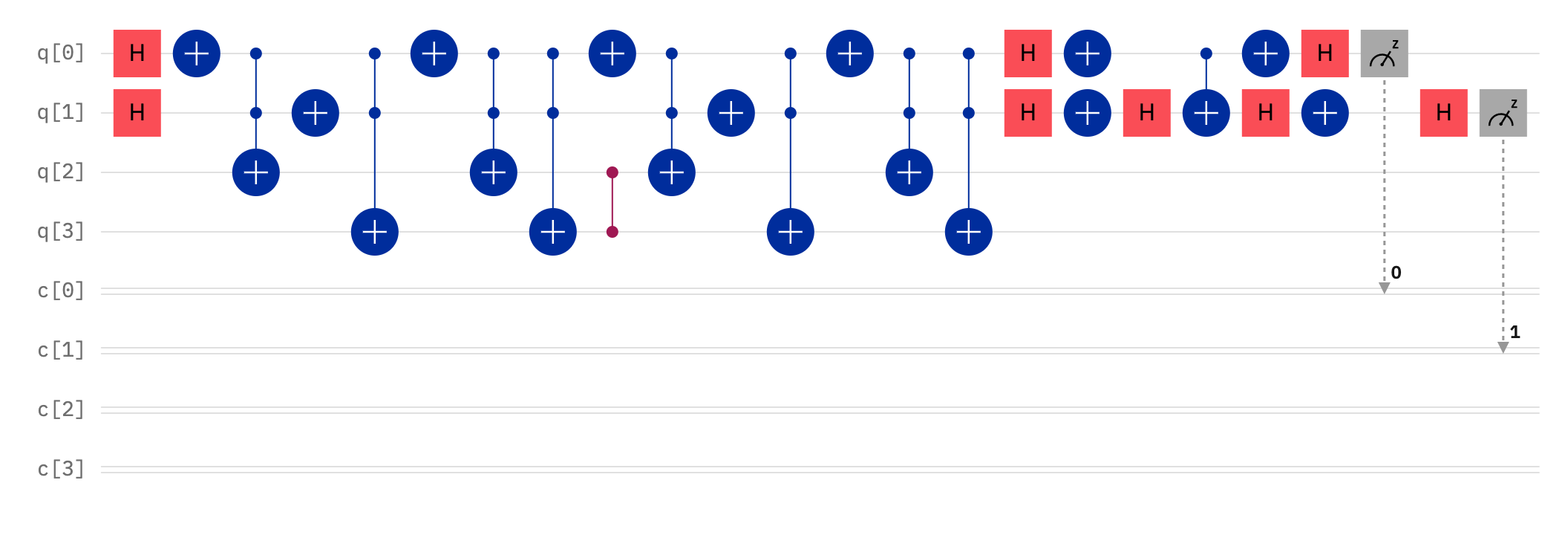 Transpiled circuit to run on IBMQ devices
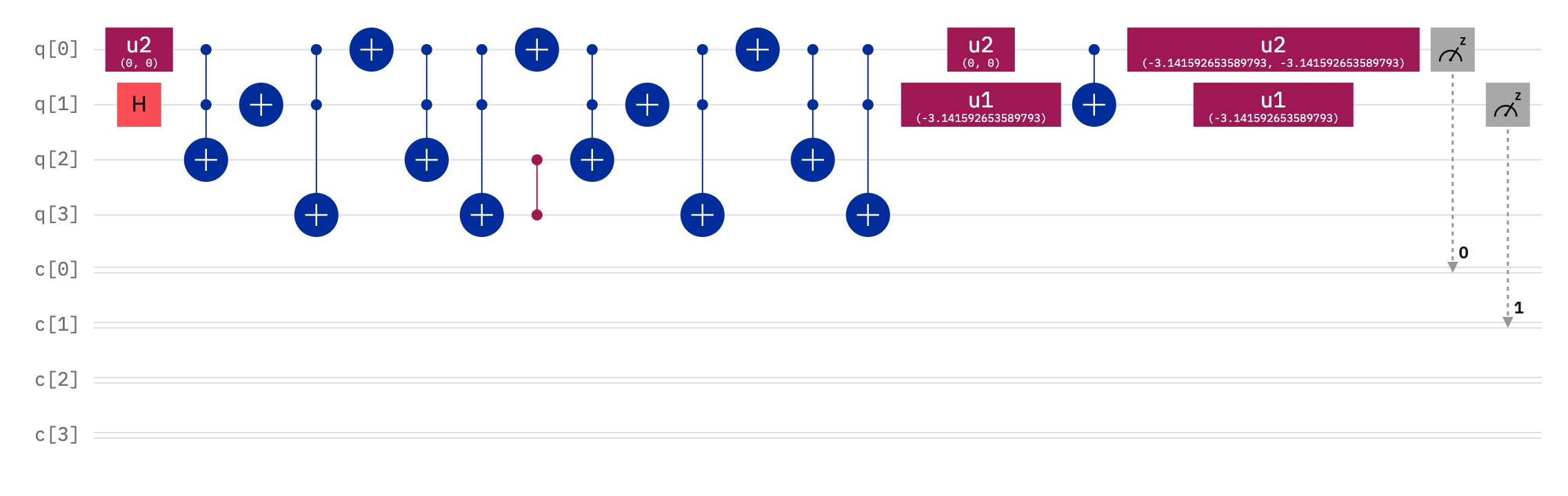 Results: Searching the Entire Database
Iterate through database, searching portions at a time
Finds events (collisions) that produce 4 leptons with 100% probability (ignoring noise) and lower probability on real hardware
Successfully helps locate events in which the Higgs is likely to have been produced
Conclusions
A proof-of-concept that demonstrates the the theoretical viability of GA on quantum LHC databases
Description of and call for quantum LHC databases
100% success rate of Grover’s Algorithm in the simulated environment in searching the ATLAS opendata in small sets of entries
An example of quantum computing applied to particle physics 
Discrepancy between classical and quantum backend results demonstrates effects of decoherence
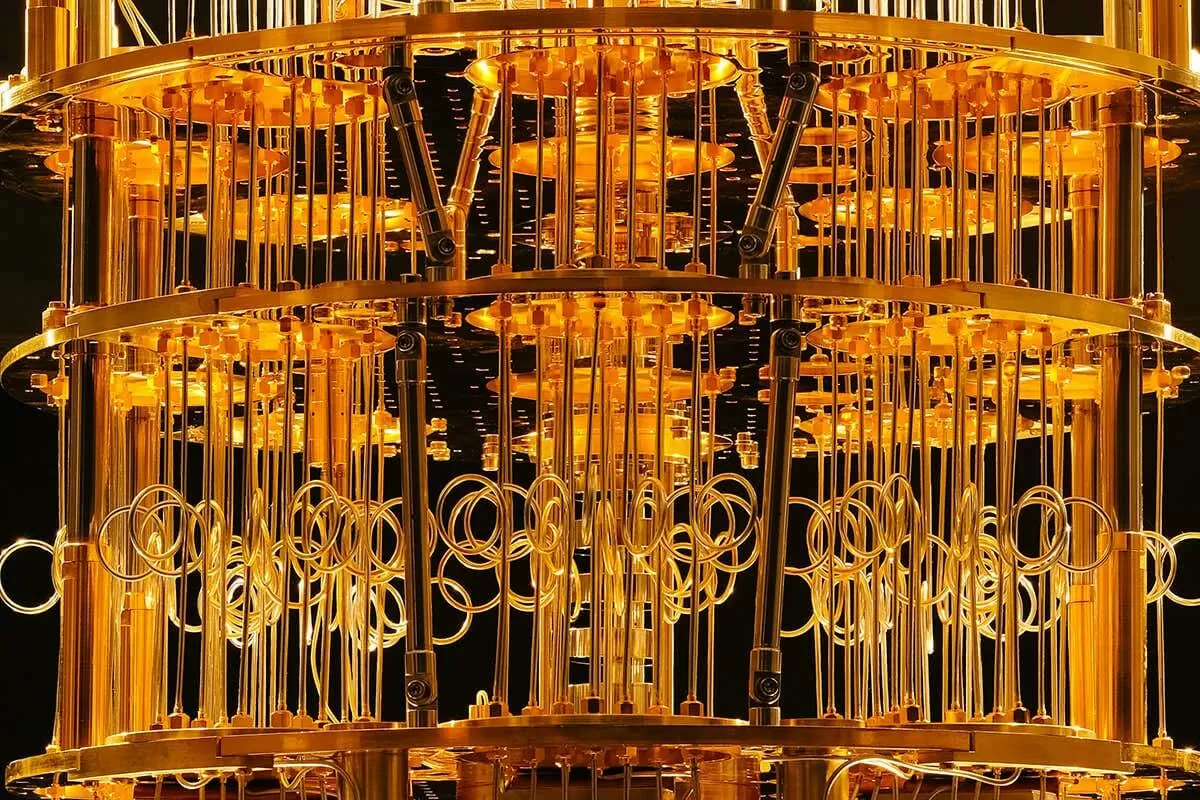 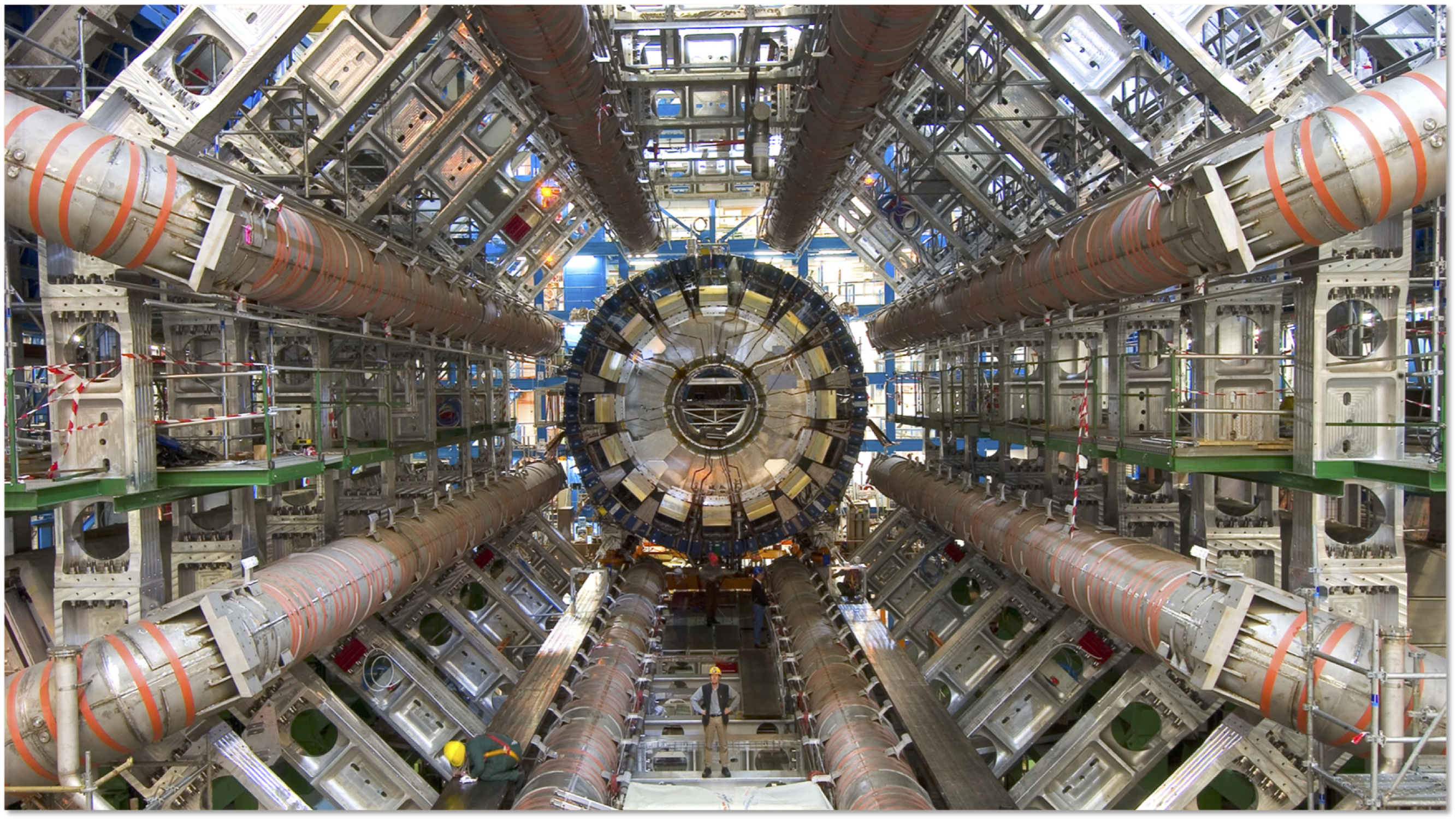 Acknowledgements
https://www.techspot.com/news/81961-ibm-launching-53-qubit-quantum-computer-next-month.html
https://www.nature.com/articles/d41586-021-03476-5
I would especially like to thank...
Dr. Keith Baker (Yale University) for his mentorship and guidance
The Audience 
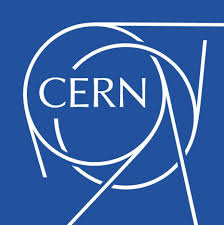 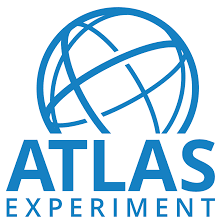 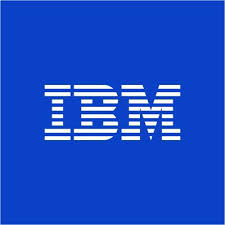